持續專業培訓知多D系列
短片8
個人持牌人查詢過往持續專業培訓活動出席紀錄
保險業監管局
市場行為部
二零二一年六月
個人持牌人查詢過往持續專業培訓活動出席紀錄
保監局已於2020年6月12日發出通函，載列其合併2019年9月23日至2020年7月31日的持續專業培訓評核期（「第一個評核期」）及2020年8月1日至2021年7月31日的持續專業培訓評核期（「第二個評核期」）之決定。
故此，主事人並無於2020年7月31日向保監局匯報個人持牌人的持續專業培訓合規情況。
此外，各持續專業培訓活動的活動提供者並不會於相關活動完結後向保監局匯報該活動的出席記錄。
2
個人持牌人查詢過往持續專業培訓活動出席紀錄
根據持牌保險中介人持續專業培訓指引（《指引24》）第3.7段：
個人持牌人須在相關評核期完結後最少3年內妥善保存足夠的文件證據1，以證明其參與或完成所有在其持續專業培訓聲明書上向保監局匯報的合資格持續專業培訓活動。個人持牌人須應保監局要求，迅速向保監局提供該等證據以供合規核查。
1 文件證據可包括相關的出席紀錄／證明書或畢業證書，以及考試成績和功課評核報告。
因此，如個人持牌人有需要查詢過往持續專業培訓活動的出席紀錄，請與委任你的主事人及／或相關的持續專業培訓活動提供者聯絡。
3
請參閱保監局網站內的「持續專業培訓規定」專頁以獲得更多資訊。
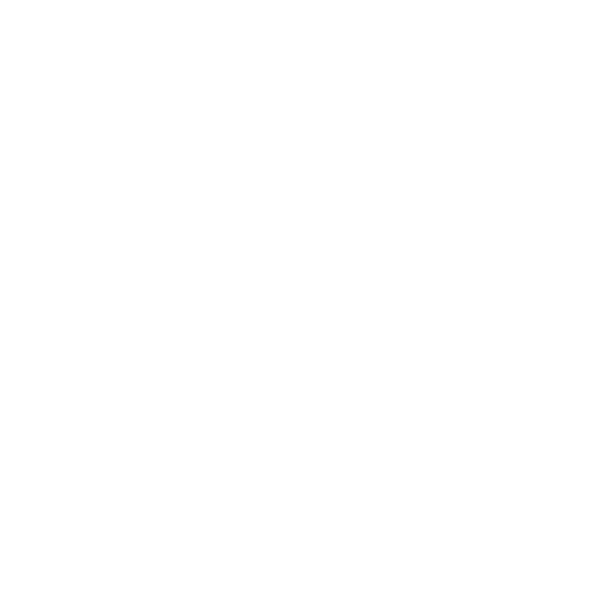 www.ia.org.hk
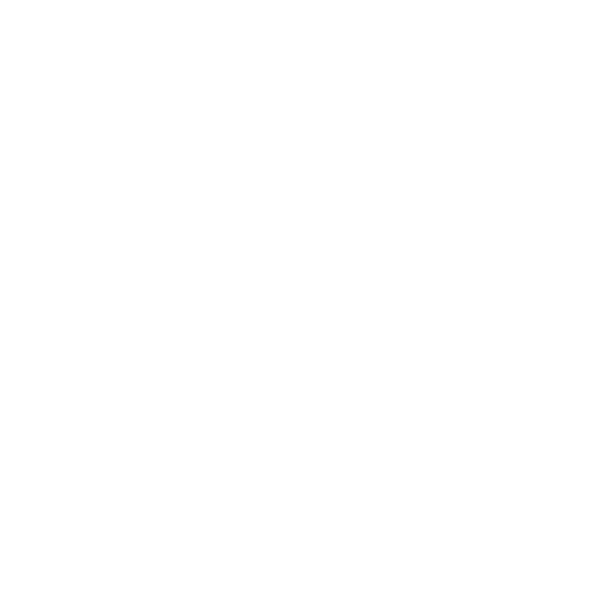 www.ia.org.hk/tc/supervision/reg_ins_intermediaries/cpd.html